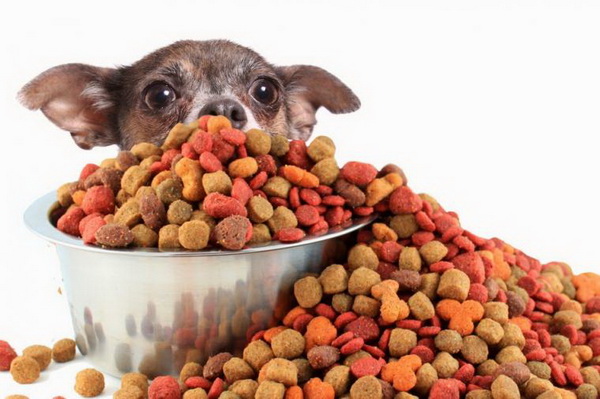 ОПЫТ ПРИМЕНЕНИЯ ДИЕТИЧЕСКИХ РАЦИОНОВ ПРИ ГАСТРОЭНТНРОПАТИЯХ У МЕЛКИХ ДОМАШНИХ ЖИВОТНЫХ
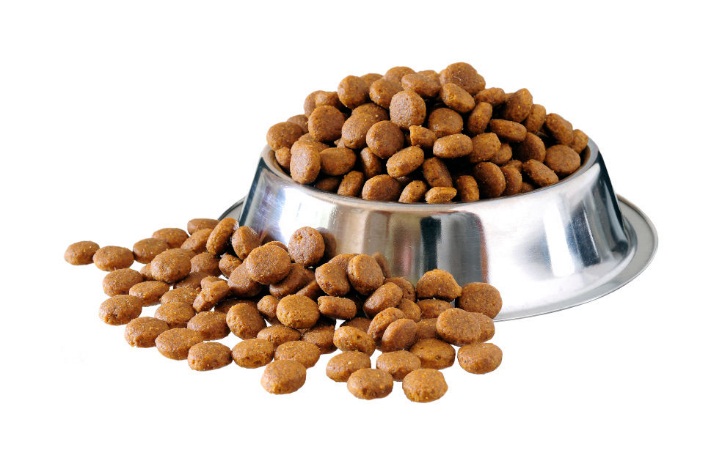 Карпенко лариса юрьевна
СТАТИСТИКА ЗАБОЛЕВАЕМОСТИ БОЛЕЗНЯМИ ЖКТ У СОБАК И КОШЕК В ГОРОДЕ ТЮМЕНИ (Столбова Ольга Александровна, Рачинская Юлия Андреевна. 1.Государственный аграрный университет Северного Зауралья; 2.  Всероссийский научно-исследовательский институт ветеринарной энтомологии и арахнологии )Столбова, О. А. Анализ заболеваний желудочно-кишечного тракта у собак и кошек в городе Тюмени / О. А. Столбова, Ю. А. Рачинская. — Текст : непосредственный // Молодой ученый. — 2017. — № 3 (137). — С. 278-282. — URL: https://moluch.ru/archive/137/38380/ (дата обращения: 13.09.2023).
Всего обследовано:
1309 собак и 784 кошек различных пород и возрастов
Из них с заболеваниями желудочно-кишечного тракта:
926 собак и 419 кошек.Установлено, что заболевания органов пищеварения регистрируются:
 у собак в 70,8±1,05 % 
 у кошек 53,4±0,98 % случаев
Анализ встречаемости заболеваний желудочно-кишечного тракта у собак и кошекСтолбова, О. А. Анализ заболеваний желудочно-кишечного тракта у собак и кошек в городе Тюмени / О. А. Столбова, Ю. А. Рачинская. — Текст : непосредственный // Молодой ученый. — 2017. — № 3 (137). — С. 278-282. — URL: https://moluch.ru/archive/137/38380/ (дата обращения: 13.09.2023).
Рис. 1. Заболевания желудочно-кишечного тракта у собак
Рис. 2. Заболевания желудочно-кишечного тракта у кошек
ГАТЧИНСКИЙ ККЗ
ГАТЧИНСКИЙ ККЗ
ГАТЧИНСКИЙ ККЗ
ДИЕТИЧЕСКИЕ КОРМА
Диетические корма  для собак – это не прихоть владельцев и не попытка производителей расширить ассортимент. Это действительно нужные и полезные виды рационов для собак, которые обеспечивают животное с особыми потребностями полноценной пищей, способной утолить голод, и помочь в борьбе с каким-либо недугом. 
Диетические корма – это специальная группа рационов, разработанная специально для животных с особыми пищевыми потребностями.
Какие же бывают ветеринарные диеты для собак? Условно все корма этого типа можно разделить на: 
Лечебные корма;
Диетические корма;
Источник: https://usatiki.ru/pitanie-sobak/dieticheskoe-i-lechebnoe-kormlenie-sobak/
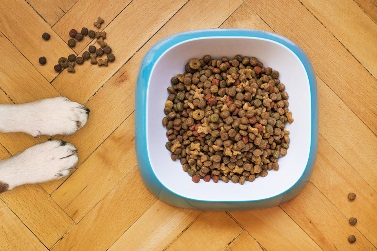 Особенности диеты Gastrointestinal
Ветеринарные диеты Gastrointestinal обеспечивают защиту пищеварительной системы и способствуют нормализации работы желудочно-кишечного тракта благодаря определенному сочетанию высокоусвояемых белков, клетчатки и пребиотиков. Высокая вкусовая привлекательность стимулирует потребление корма и способствует выздоровлению.
В отличие от обычного рациона, диетический корм должен содержать специальные компоненты, направленные на устранение возникшей проблемы. Как и обычные корма, рационы для питомцев с нарушенным пищеварением бывают сухими и влажными, но у них есть свои особенности:
Сухие. При проблемах в работе ЖКТ переваривание плотных текстур происходит сложнее, но животное продолжает нуждаться в стачивании зубов и поддержке пищевого баланса. По этой причине диетические сухие корма производят таким образом, чтобы в желудке они быстрее размягчались (гранулы делают намного меньше, состав подбирают легкоусвояемый). Такой рацион насыщают большим количеством белков, клетчатки, витаминов для улучшения пищеварительного процесса.
Влажные. Такие корма содержат большое количество воды, которая необходима животному с проблемами пищеварения. Помимо восполнения водного баланса, такой вид пищи призван насыщать организм полезными микроэлементами. Влажные корма могут состоять из диетических сортов мяса, мягких субпродуктов, включать БАДы. Выпускаются в виде паштетов и паучей (в пакетиках).
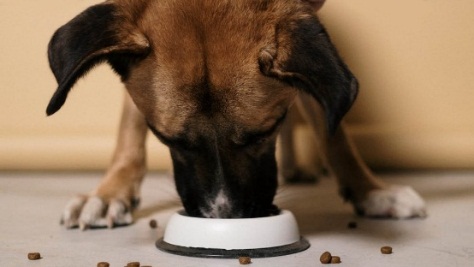 ГАТЧИНСКИЙ ККЗ
Цель исследования:
Провести  оценку эффективности применения ветеринарной диеты АО «Гатчинский ККЗ» «ГАСТРОИНТЕСТИНАЛ» у собак с болезнями желудочно-кишечного тракта
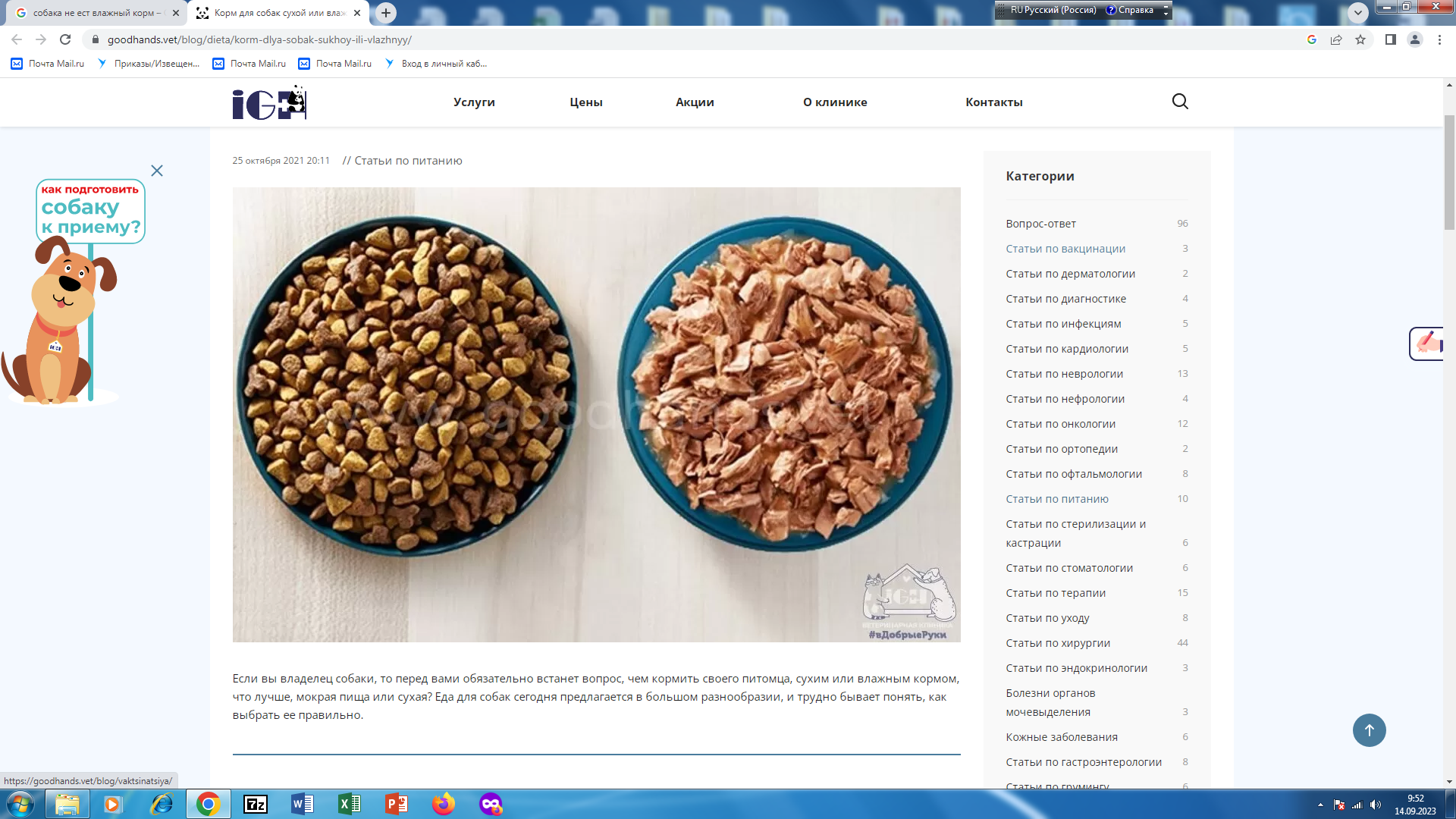 Задачи исследования:
Блок 2.
,
Блок 3.
Контроль веса
Биохимические исследования крови
Блок 1.

ГОСТ Р 54453-2022 
Корма для непродуктив-ных животных
Оценка органолептиче-ских свойств
Морфологи-ческие исследования крови
Оценка кормовой ценности
Оценка поедаемо-сти
Анализ кала
Оценка биологической ценности кормов
Оценка видимой перевари-
мости
Ислекдование микробиома толстого кишечника
Схема исследования
N=30 собак (возраст 3-5 лет, масса 19-23 кг, беспородные )
с заболеваниями желудочно-кишечного тракта различной этиологии
Содержание: питомник г. Санкт-Петербург
n=10
опытная  группа
применялась 
влажная форма и сухая форма
ветеринарной диеты «ГАСТРОИНТЕСТИНАЛ»
В течении 3 месяцев
N=10
контрольная группа 

рацион питомника
n=10
опытная  группа 
применялась 
сухая форма 
ветеринарной диеты «ГАСТРОИНТЕСТИНАЛ»
в течении 3 месяцев
Отбор биообразцов 3-х кратный: 
1 отбор: до применения
2 отбор: через 1 месяц применения
3 отбор: через 3 месяца примененият
Изучение кормовой привлекательности,  поедаемости и видимой переваримости
Динамика прироста живой массы собак при применении ветеринарной диеты «ГАСТРОИНТЕСТИНАЛ» АО «ГАТЧИНСКИЙ ККЗ»
Влияние  применении диеты «ГАСТРОИНТЕСТИНАЛ» АО «ГАТЧИНСКИЙ ККЗ» на переваримость корма   (% животных из выборки)
Влияние ветеринарной диеты «ГАСТРОИНТЕСТИНАЛ» АО «ГАТЧИНСКИЙ ККЗ» на Концентрация электролитов в крови собак
Причины повышения активности аминотрасфераз
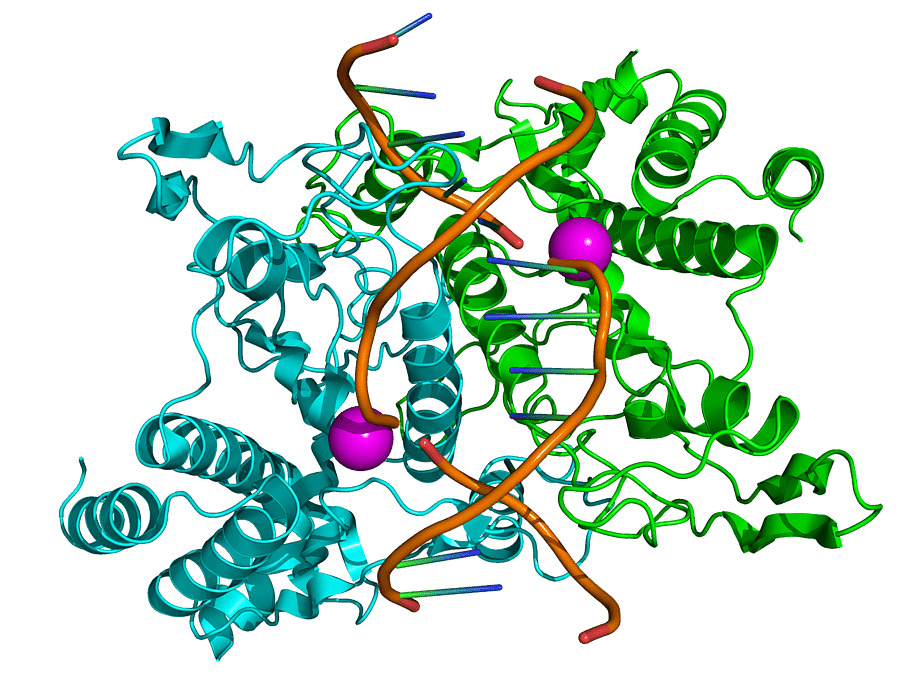 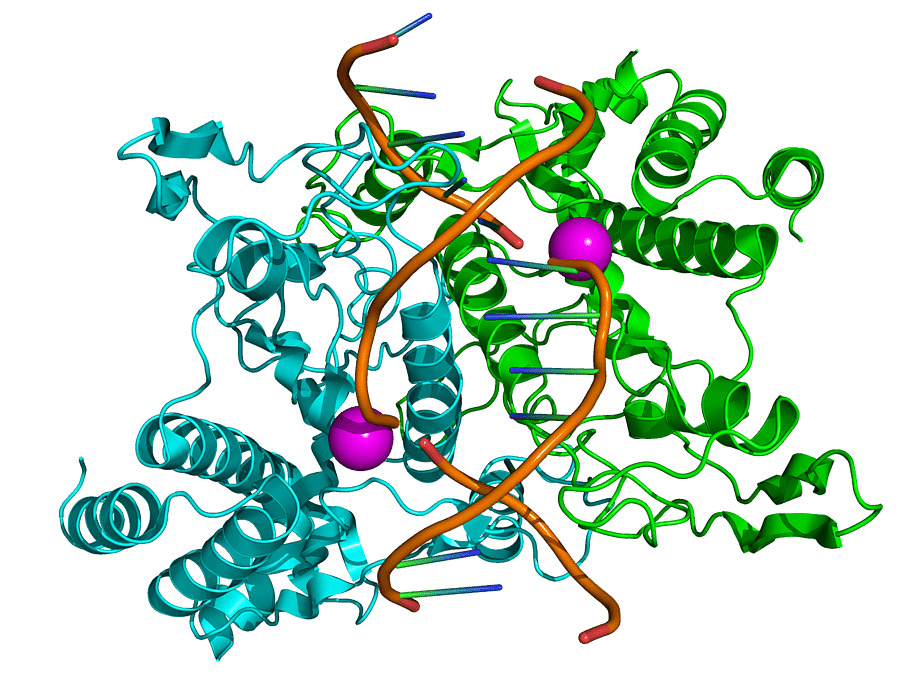 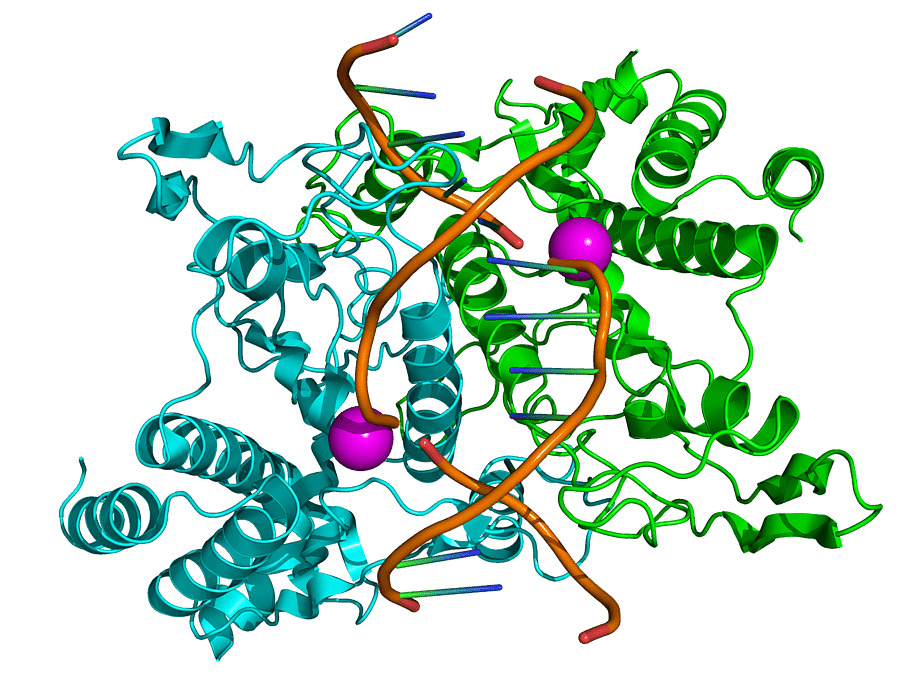 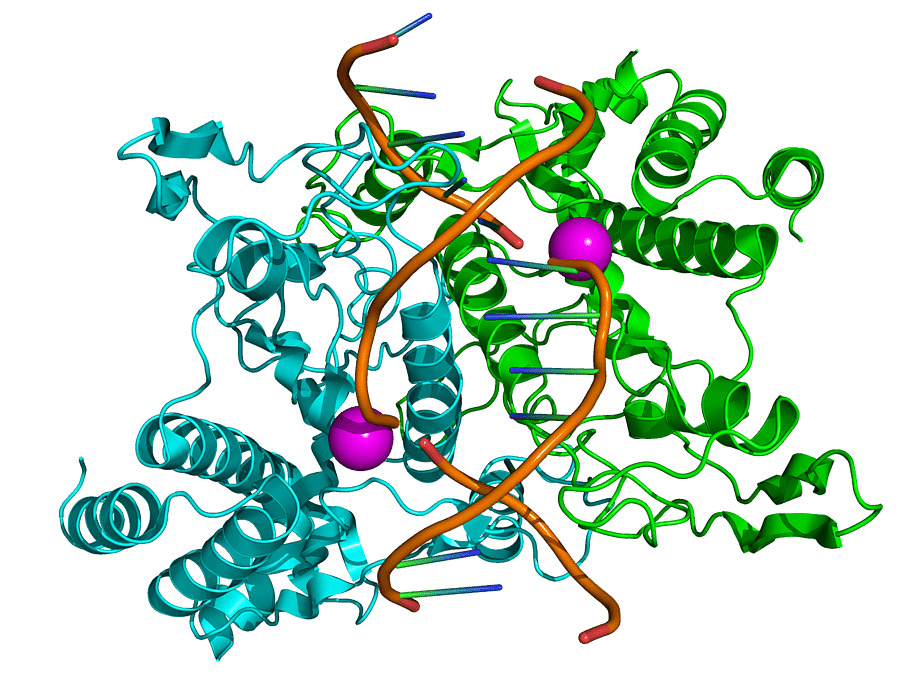 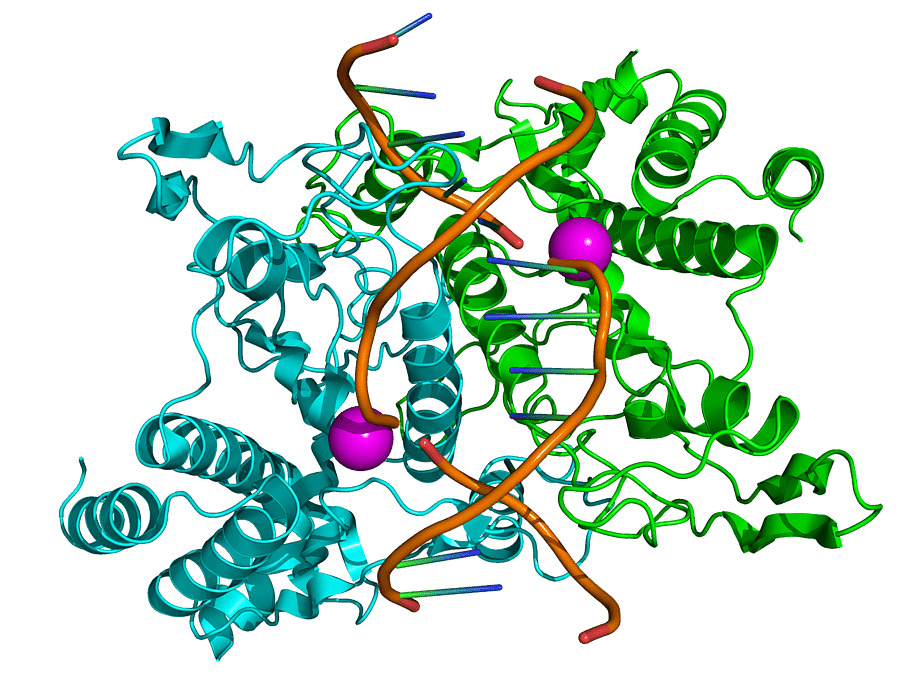 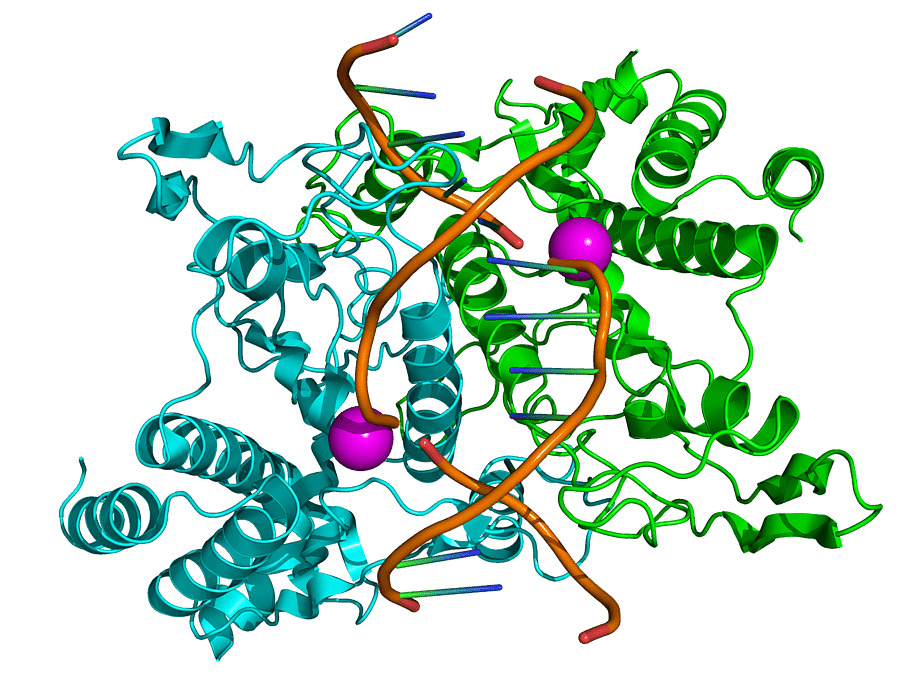 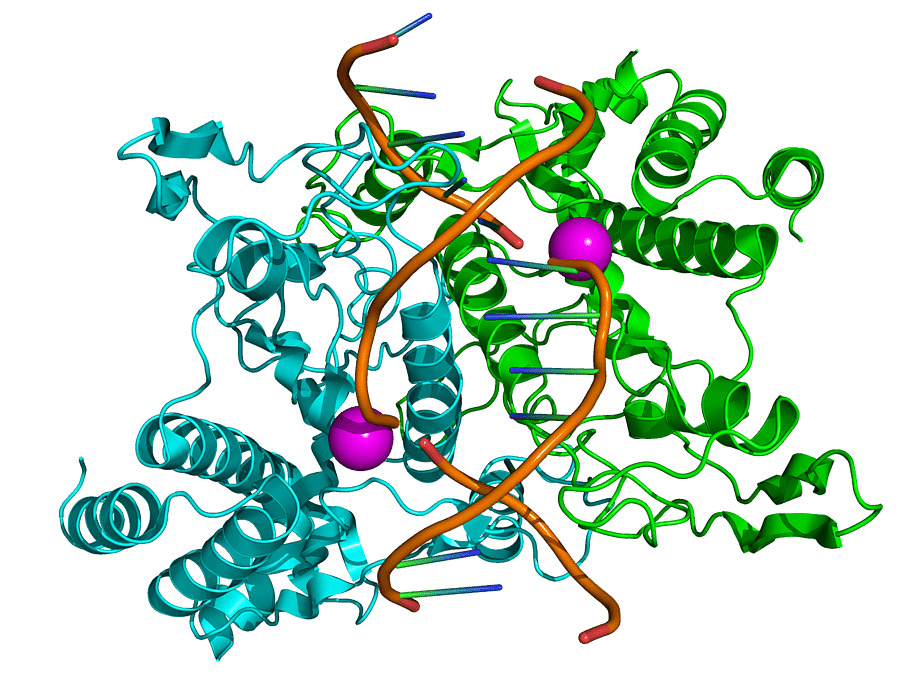 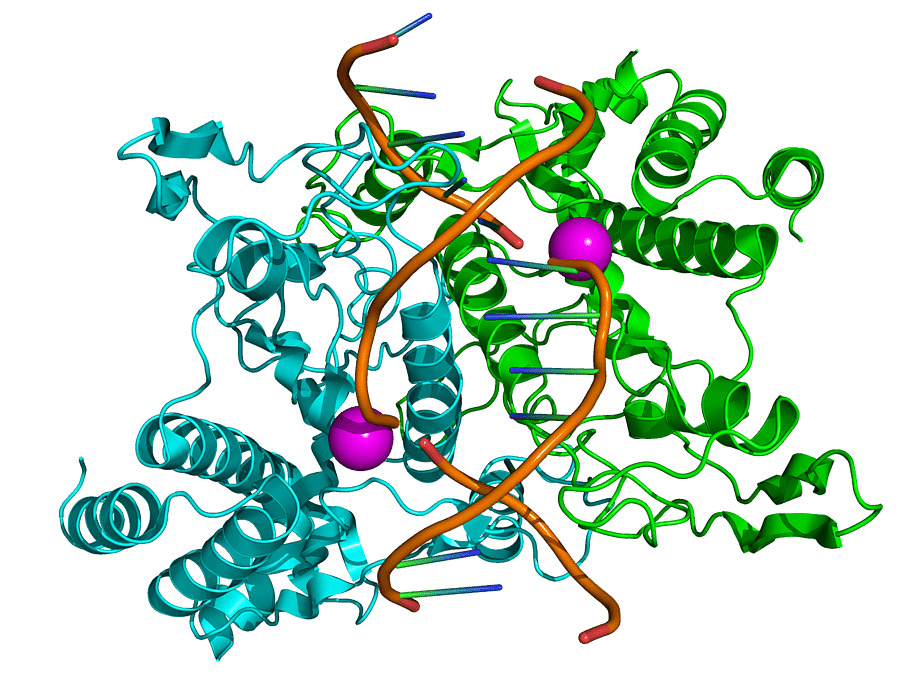 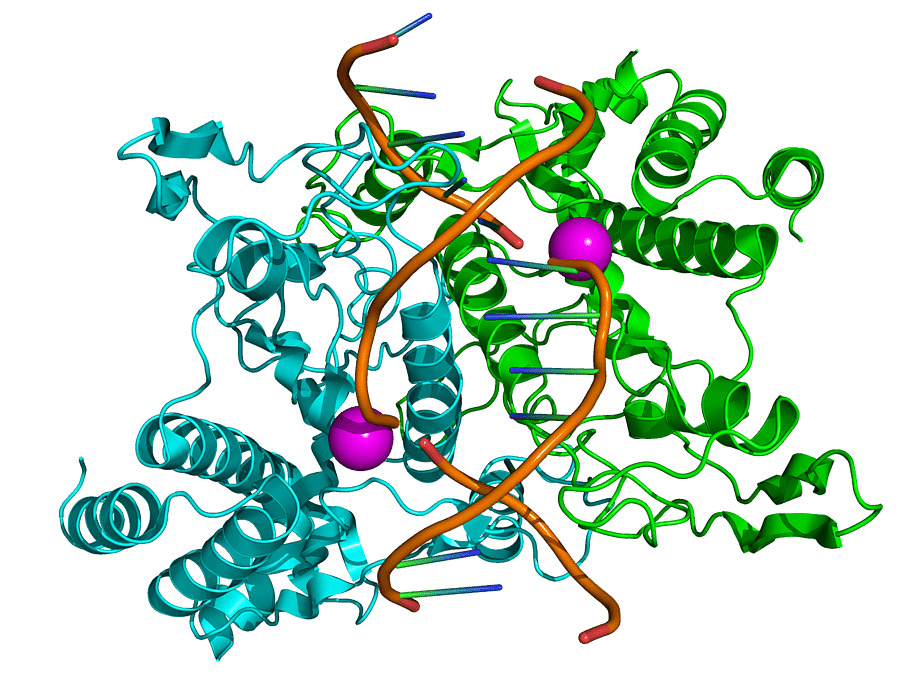 Аланинаминотрансфераза (Алат)
Аспартатаминотрансфераза (АСаТ)
некроз клеток печени любой этиологии
острый  и хронический гепатит
жировая дистрофия печени
холангит
токсическое поврежденние печени
опухоли печени
цирроз
Те же причины, связанные с повреждением печени, также
некроз и травма скелетной и сердечной мышц
инфаркт миокарда 
прогрессирующая мышечная дистрофия
при приеме аскорбиновой кислоты
Причины повышения активности щелочной фосфатазы
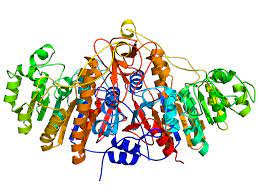 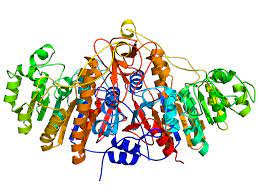 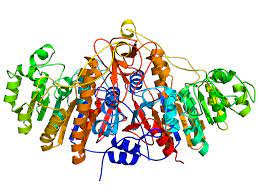 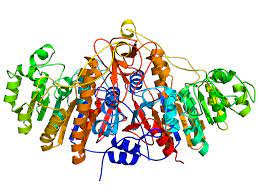 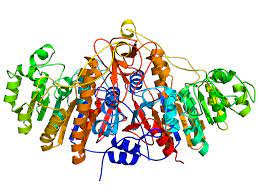 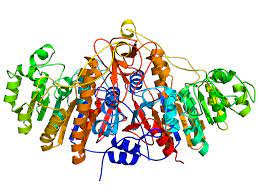 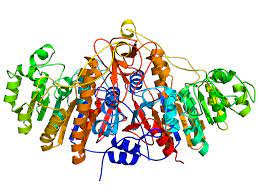 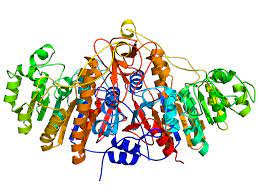 рахит, остеомалация, остеодистрофия
остеосаркома
заживление костных переломов
синдром Кушинга
холангит
обтурация желчного пузыря
опухоль печени
билиарный цирроз
жировая дистрофия печени
хронический гепатит
кишечные бактериальные инфекции
язвенный колит
лактация
опухоли молочной железы и мастопатии
в период течки
простатит
Причины повышение активности Г Г Т П
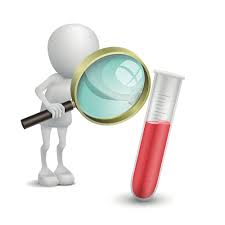 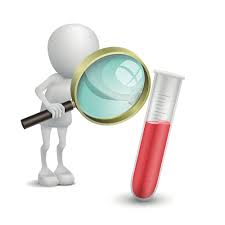 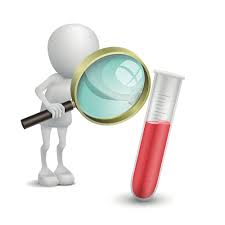 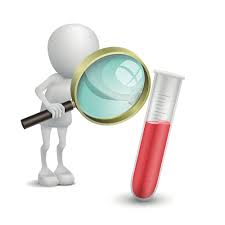 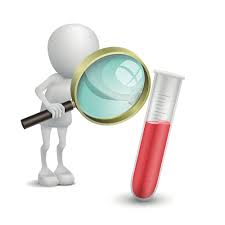 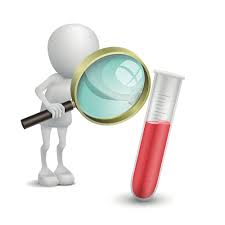 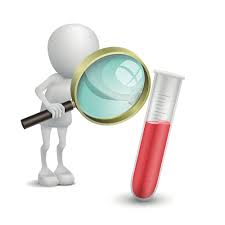 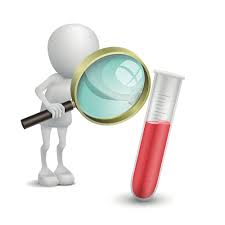 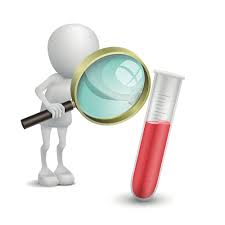 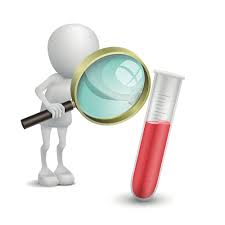 Общие показания к определению такие же, как и ЩФ.
НО! 
Для собак содержание ЩФ лучше отражает заболевания печени и желчных протоков.
Для кошек при таких же болезнях (кроме липидоза) более чувствительным является ГГТП, поэтому данный показатель чаще определяют у кошек
Закупорка желчных протоков
Холестатические состояния
При вовлечении печени в злокачественный процесс, когда без признаков желтухи ГГТП повышается в 10-15 раз
Хронический гепатит
Особенно при гепатотоксическом воздействии
Активность ферментов крови собак при применении диеты «ГАСТРОИНТЕСТИНАЛ» АО «ГАТЧИНСКИЙ ККЗ»
Лейкограмма крови собак при применении диеты «ГАСТРОИНТЕСТИНАЛ» АО «ГАТЧИНСКИЙ ККЗ»
Результаты морфологических показателей крови собак при применении диеты «ГАСТРОИНТЕСТИНАЛ» АО «ГАТЧИНСКИЙ ККЗ»
Параметры оценки микробиома кишечника
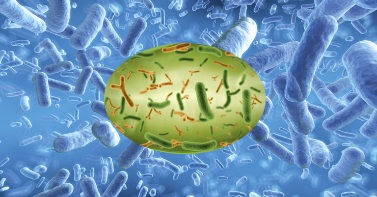 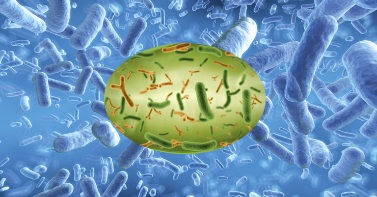 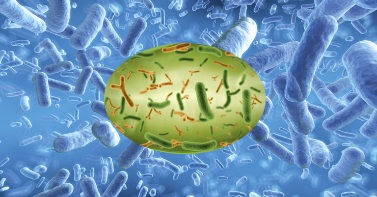 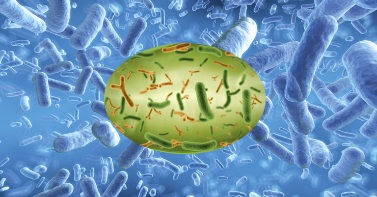 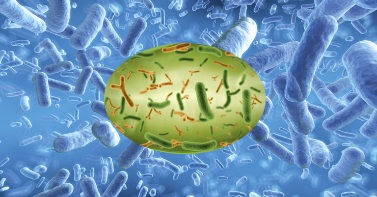 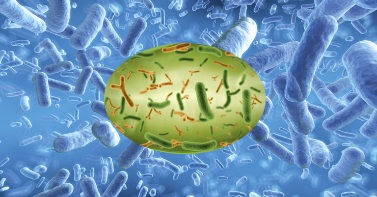 9. Klebsiella spp. (Клебсиелла)
10. Enterobacter spp. (Энтеробактер)
 11. Staphylococcus aureus (Стафилококк золотистый)
12. S.epidermidis (Стафилококк эпидермальный) 
13. S.saprophyticus (Стафилококк сапрофитный) 
14. Грибы рода Candida
15. Неферментирующие грамотрицательные бактерии
 16. Clostridium spp. (Клостридии) 
17. Clostridium difficile
18. Pseudomonas spp. (Синегнойная палочка)
1. Bifidobacterium spp. (Бифидобактерии)
2. Lactobacillus spp. (Лактобактерии)
3.  E.coli с нормальной ферментативной активностью
4. E.coli со слабо выраженными ферментативными свойствами
 5. E.coli лактозонегативные 
6. E.coli гемолитические 
7. Enterococcus spp. (Энтерококки) 
8. Proteus spp. (Микробы рода Протея)
Микробиом  (нормальная микробиота) собак при применении диеты «ГАСТРОИНТЕСТИНАЛ» АО «ГАТЧИНСКИЙ ККЗ»(% из выборки относительно референтных значений) ( ниже референтных значений)
Микробиом  (условно-патогенная микробиота) собак при применении диеты «ГАСТРОИНТЕСТИНАЛ» АО «ГАТЧИНСКИЙ ККЗ»(% из выборки относительно референтных значений) (была обнаружена !!!)
Оценка органолептических показателей кала собак при применении диеты «ГАСТРОИНТЕСТИНАЛ» АО «ГАТЧИНСКИЙ ККЗ»(соотношение в %)
БЛАГОДАРНОСТЬ
Никитиной Кире Анатольевне –руководителю Благотворительного фонда «Помощь бездомным собакам»
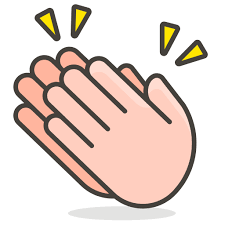 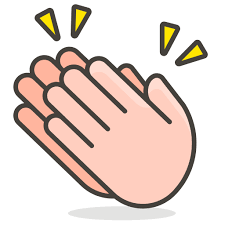 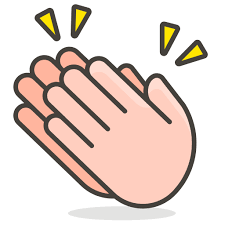 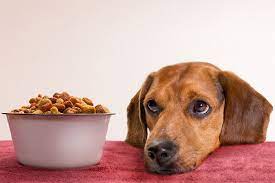 БЛАГОДАРЮ ЗА ВНИМАНИЕ